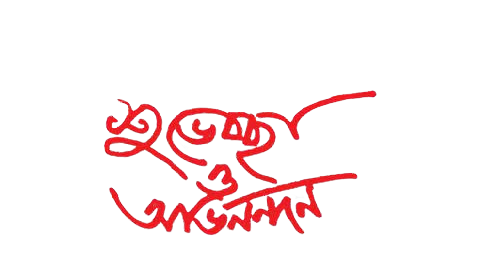 শুভেচ্ছা
সকলকে
ও অভিনন্দন
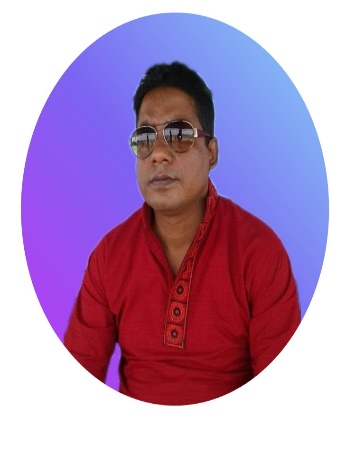 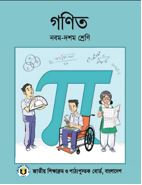 পরিচিতি
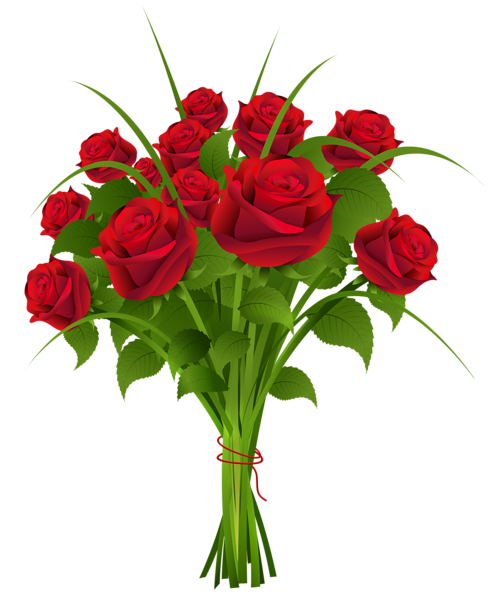 শিক্ষক পরিচিতি
পাঠ পরিচিতি
মো:বিশারত আলী 
সিনিয়র সহকারী শিক্ষক (গণিত)
চাঁচড়া মাধ্যমিক বিদ্যালয়
কালীগঞ্জ,ঝিনাইদহ।
Email:bisharot990@gmail.com
Mobile:01711352632
শ্রেণি:নবম-দশম
বিষয়:সাধারণ গণিত
অধ্যায়:চতুর্থ (সূচক ও লগারিদম)
বিষয়বস্তু:সূচক 
সময়:50 মিনিট
তারিখ:12/11/2021 ইং
চিত্রটি লক্ষ কর
সূচক
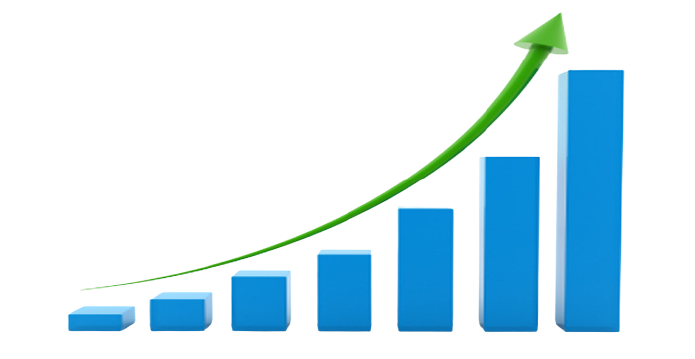 128
64
32
16
8
4
2
ভিত্তি
সূচক (Exponent)
চিত্রটি লক্ষ কর
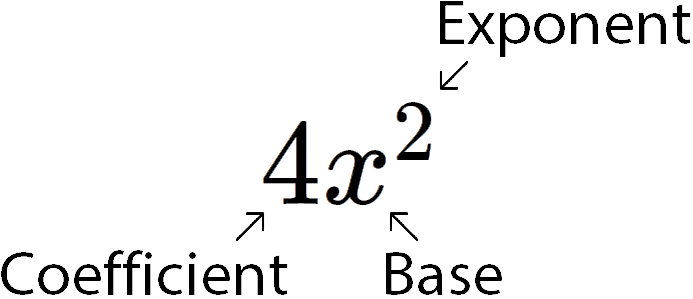 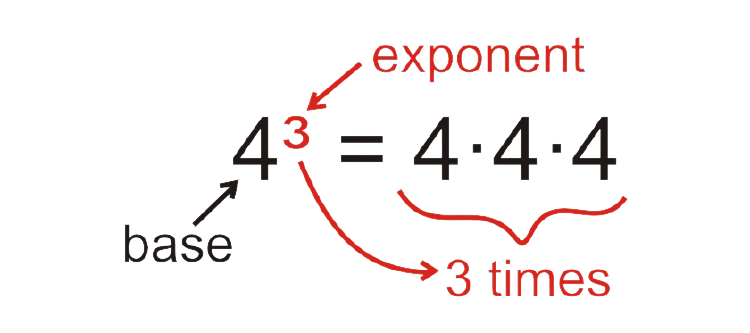 সূচক
গুণাঙ্ক
ভিত্তি
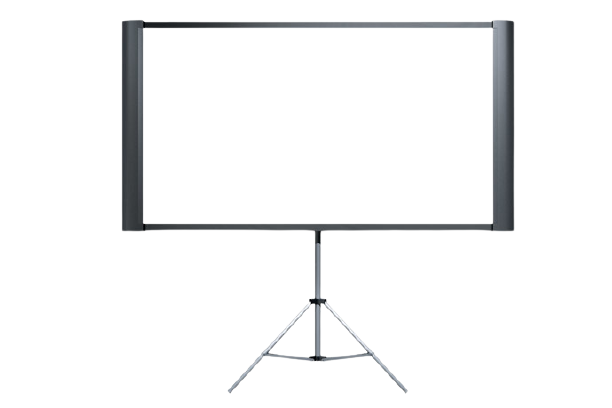 আজকের পাঠ
সূচক
শিখনফল
এই পাঠ শেষে শিক্ষার্থীরা……..
মুলদ সূচকের ব্যাখ্যা করতে পারবে।
ধনাত্মক পূর্ণ-সাংখিক সূচক,শূন্য ও ঋণাত্মক পূর্ণ-সাংখিক সূচক ব্যাখ্যা করতে পারবে।
সূচকের নিয়মাবলি বর্ণনা ও তা প্রয়োগ করে সমস্যার সমাধান করতে পারবে।
চার্টটি লক্ষ কর
সূচক ও লগারিদম
বৈজ্ঞানিক রুপ,লগের অংশক ও পূর্ণক
সূচক
লগারিদম
চার্টটি লক্ষ কর
সূচকীয় রাশি
শূন্য
সূচক
সূচকীয় সমীকরণ
ঋণাত্মক
  সূচক
সূচকের ভাগ
সূচক
সূচকের গুণ
ঘাতের ঘাত
ভাগফলের     ঘাত
গুণফলের ঘাত
সূচক (Exponent)
অর্থাৎ, 
a যেকোনো বাস্তব সংখ্যা এবং n যেকোনো ধনাত্মক পূর্নসংখ্যা হলে,
সূচক/POWER/ঘাত
ভিত্তি
সূচকের সূত্রাবলি
সূচকের গুরুত্বপূর্ণ তথ্যাবলী
সমস্যা-০১
সমস্যা-০২
সমস্যা-০৩
একক কাজ
জোড়ায়  কাজ
দলীয় কাজ
মূল্যায়ন
বাড়ির কাজ
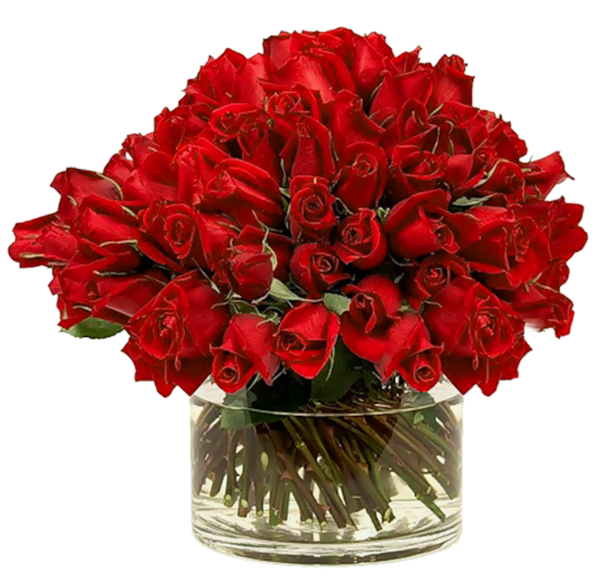 সকল শিক্ষার্থীকে
ধ ন্য বা দ